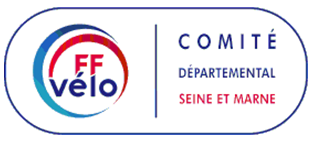 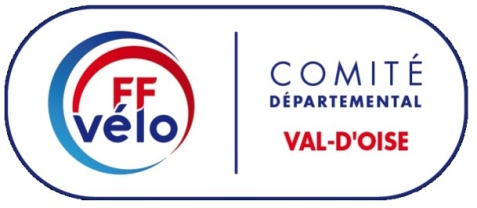 Code de la Route
1
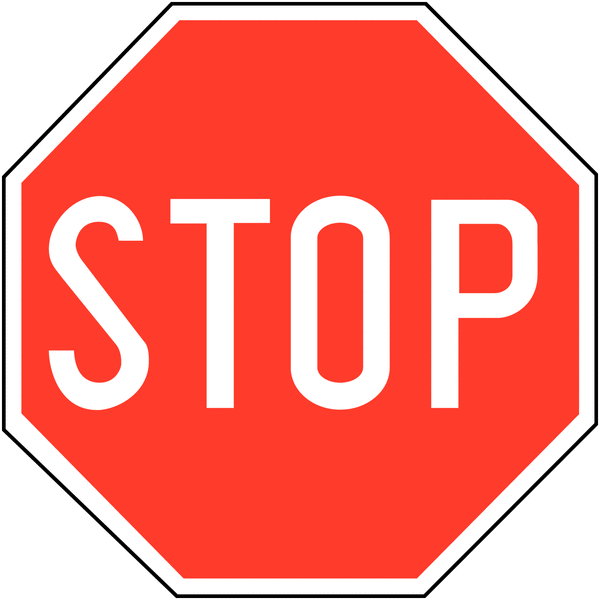 Que signifie ce panneau ?

A -	Stop, interdiction de continuer.

B -	Arrêt obligatoire et obligation de laisser passer tout véhicule venant d’un côté où de l’autre. 

C -	A la prochaine intersection, je devrais marquer l’arrêt.

D -	Fin d’interdiction.
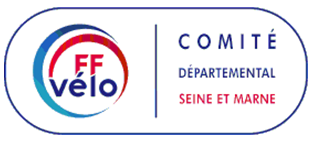 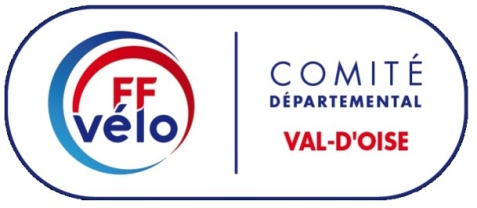 Code de la Route
2
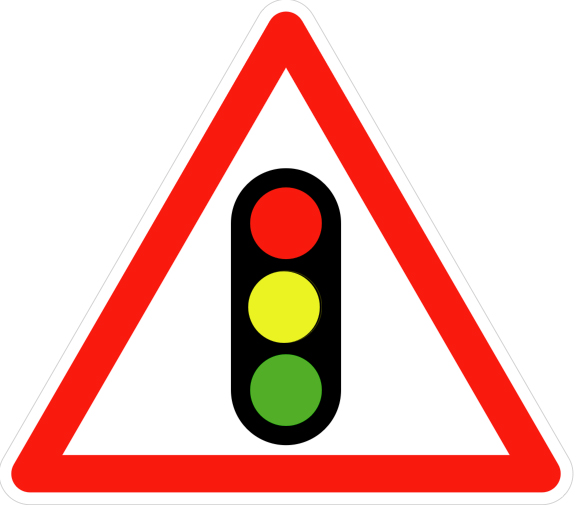 Que signifie ce panneau ?

A -	Attention, feux tricolore à la prochaine intersection.

B -	Danger, feux tricolore au rouge.

C -	 Arrêt obligatoire au prochain carrefour.
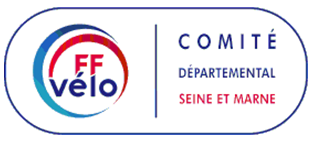 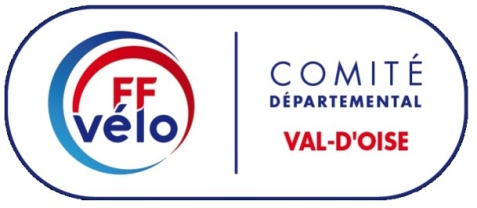 Code de la Route
3
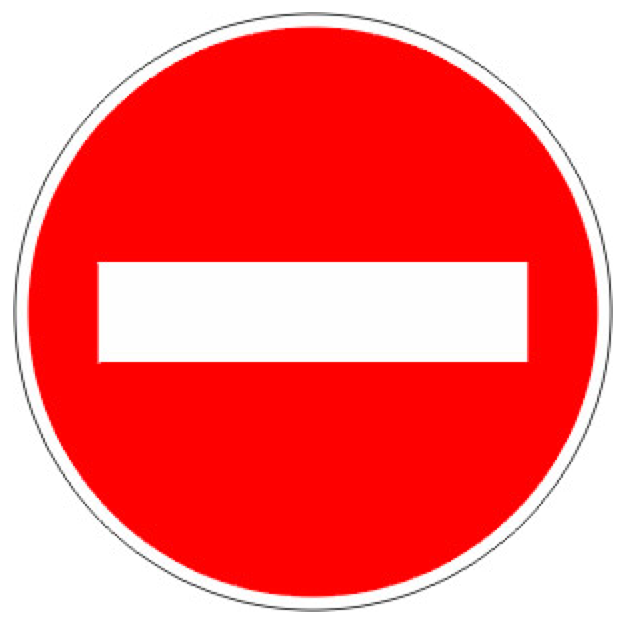 Que signifie ce panneau ?

A -	Interdiction d’emprunter la rue/route, dans ce sens.

B -	Danger immédiat.

C -	Attention passage d’une route 	dangereuse.

D -	Fin de bande cyclable.
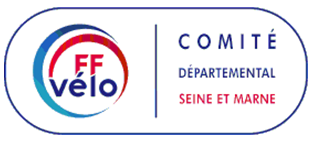 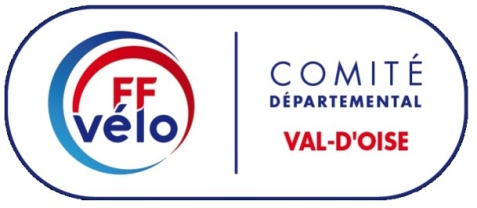 Code de la Route
4
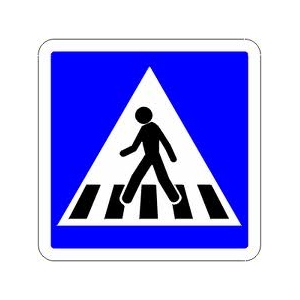 Que signifie ce panneau ?

A -	Rue réservé au piéton.

B -	Passage piéton.

C -	Passage possible de piéton à la prochaine intersection.

D -	Rue obligatoire au piéton.
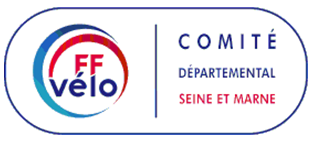 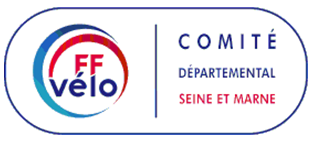 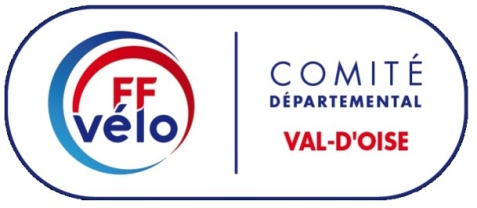 Code de la Route
5
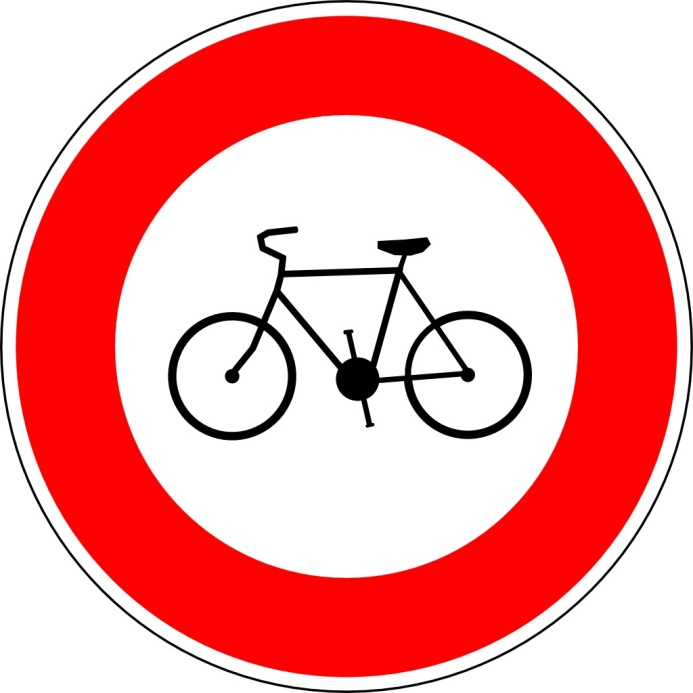 Que signifie ce panneau ?

A -	Danger, passage de vélo.

B -	Piste cyclable

C -	Rue/route interdite au vélo.

D -	Rue/route dangereuse pour les vélo.
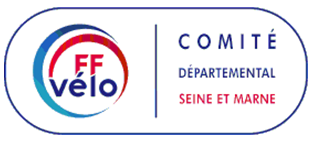 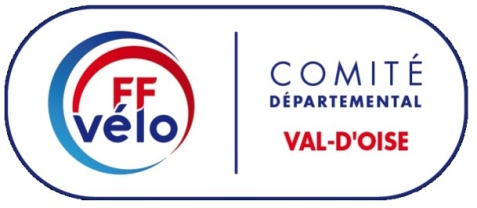 Code de la Route
6
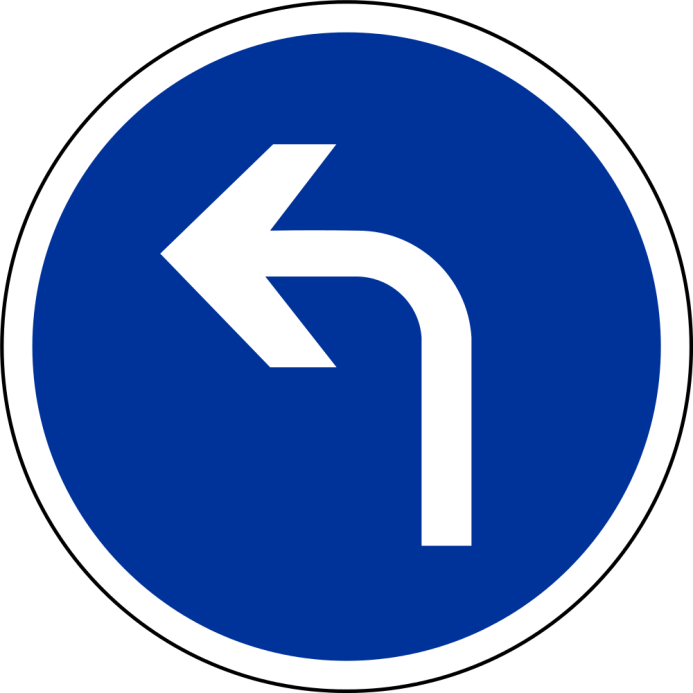 Que signifie ce panneau ?

A -	Obligation de tourner à gauche, à la prochaine intersection.

B -	A la prochaine intersection, je pourrais tourner à gauche sans m’arrêter.

C -	Interdiction de tourner à gauche.

D -	Virage à gauche.
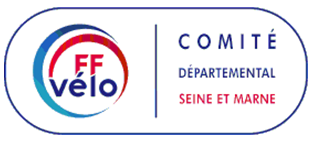 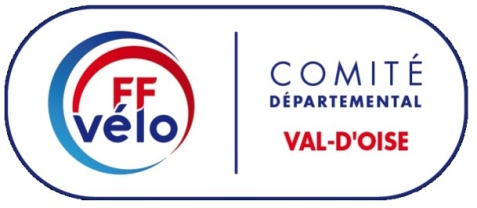 Code de la Route
7
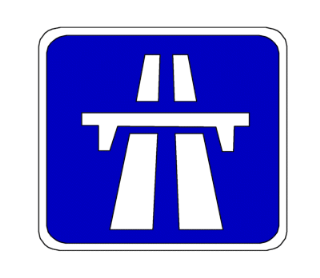 Que signifie ce panneau ?

A -	Entrée d’autoroute.

B -	Attention passage dans un tunnel.

C -	Route à accès réglementé.
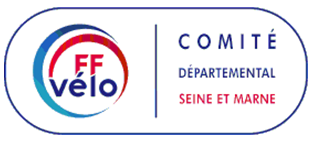 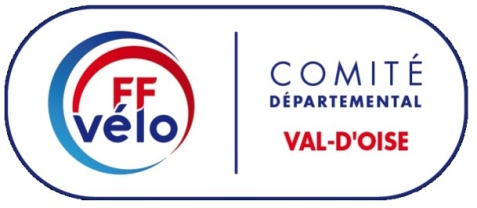 Code de la Route
8
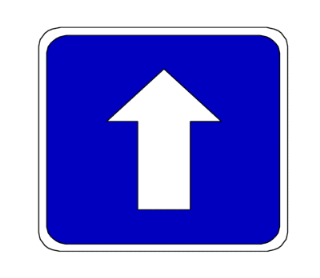 Que signifie ce panneau ?

A -	Obligation de continuer tout droit à la prochaine intersection.

B -	Voie réserver pour les véhicules allant tout droit à la prochaine intersection.

C -	Circulation dans un seul sens = sens unique.
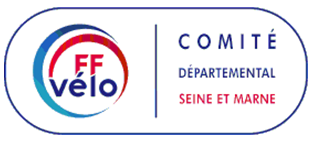 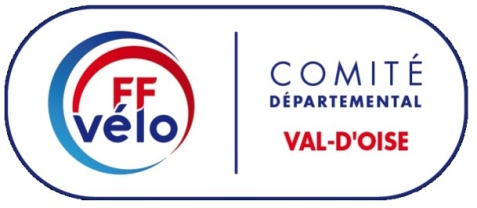 Code de la Route
9
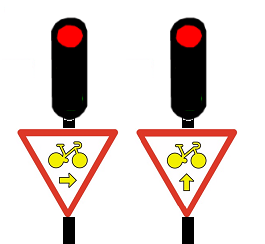 Que signifie ce panneau ?

A -	Autorisation de tourner à droite malgré le feu rouge.

B -	Attention vélo venant de la gauche.

C -	Obligation de tourner à droite pour les vélos.
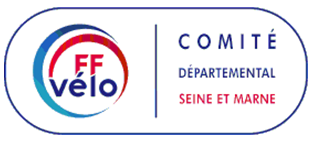 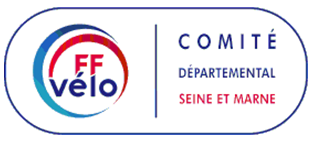 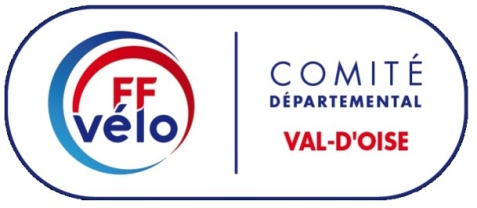 Code de la Route
10
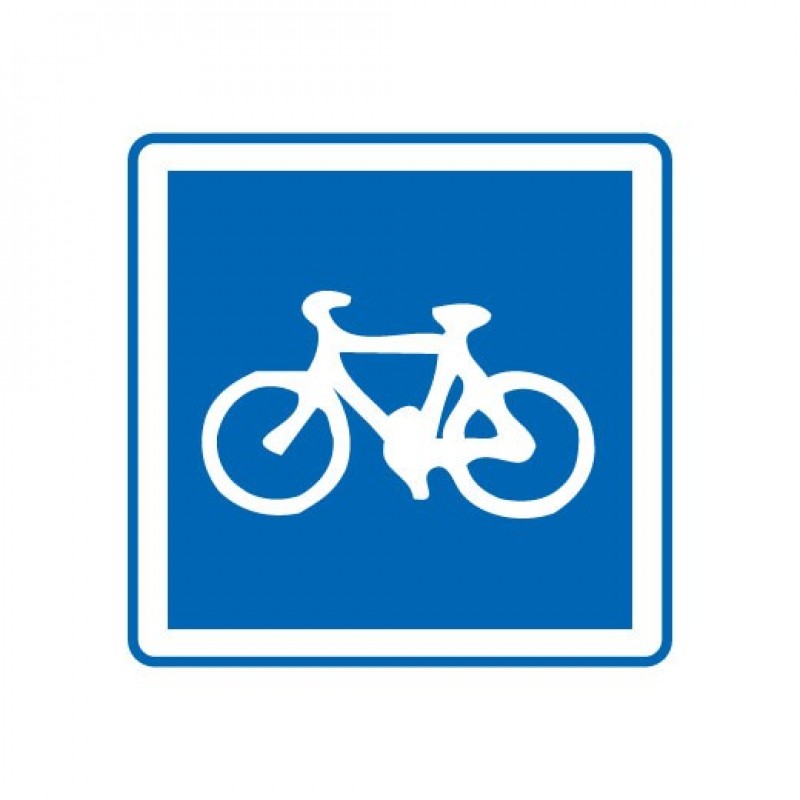 Que signifie ce panneau ?

A -	Parking à vélo.
	
B -	Piste cyclable obligatoire.

C - 	Piste cyclable conseillée.
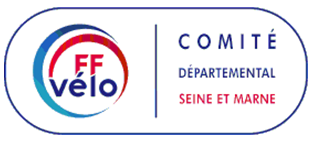 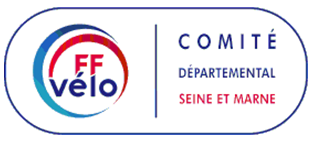 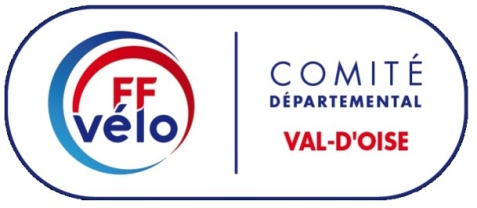 Pièces du Vélo
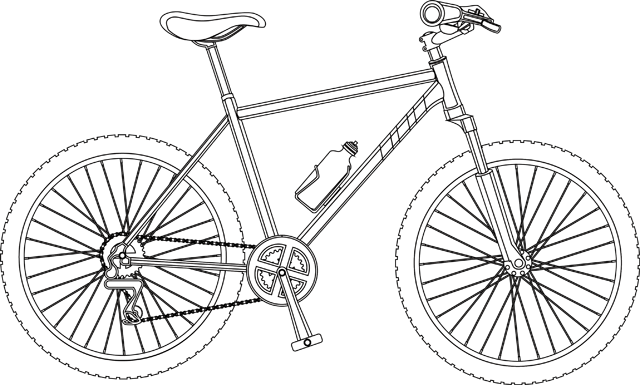 E
c
A
D
B
Ecrit la lettre correspondante au non de la pièce du vélo
⃝ D - Pneu
⃝ E - Tige de selle
⃝ A - Cassette
⃝ C - Potence
⃝ B - Manivelle